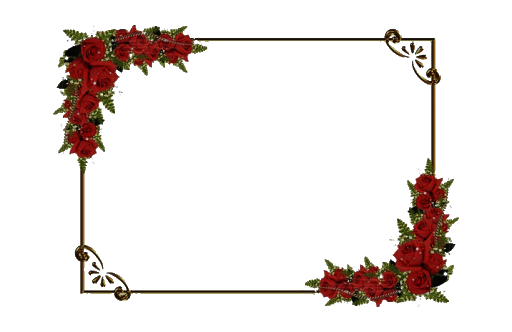 স্বাগতম
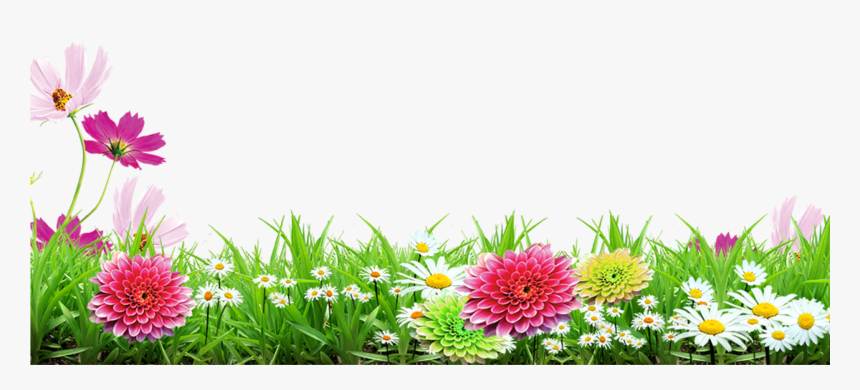 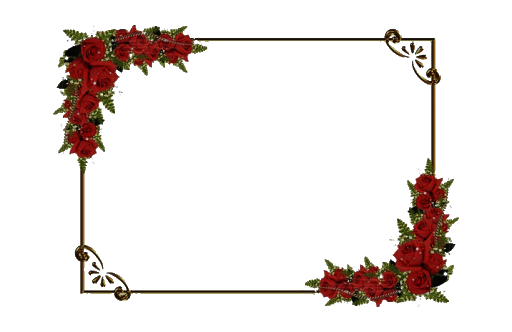 পরিচিতি
বিষয় – ভূগোল ও পরিবেশ 
শ্রেণি – নবম
অধ্যায় -২য় (সৌরজগৎ) 
সময় – ৪০ মিনিট
তাং – 3/4/২০২০
সাইফুল আলামসহকারি শিক্ষক চাতল এস.সি উচ্চ বিদ্যালয়করিমগঞ্জ, কিশোরগঞ্জ।
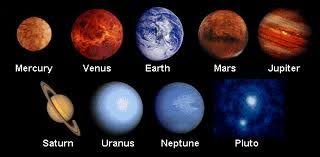 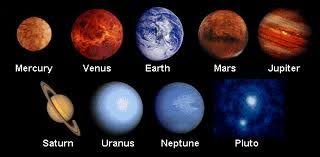 গ্রহ
গ্রহ
নক্ষত্র
গ্রহ
চাঁদ
তারকা
আজকের আলোচনা
আমাদের সৌরজগৎ
শিখনফল
১. গ্রহ গুলোর পরিচিতি বর্ণনা করতে পারবে।
২. গ্রহ গুলোর বিস্তারিত ব্যাখ্যা করতে পারবে।
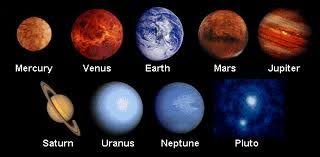 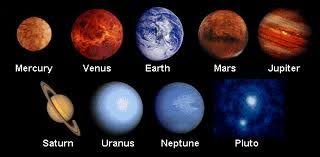 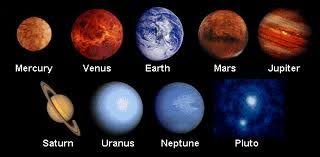 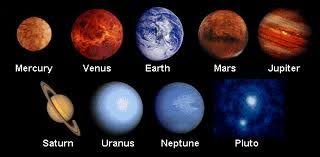 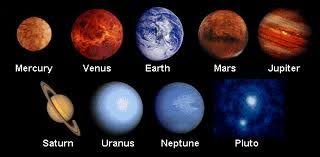 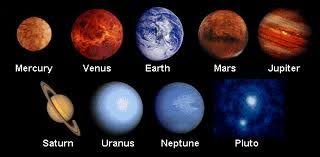 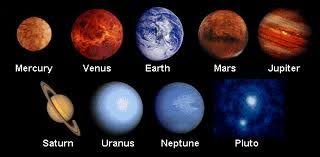 একক কাজ
সময় – ৫ মিনিট
** তোমরা প্রত্যেকে যে ভিডিওটি দেখেছ তার চিত্রটি অঙ্কন কর।
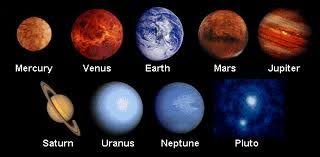 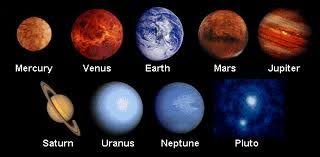 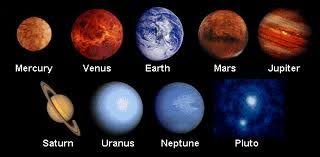 বুধ
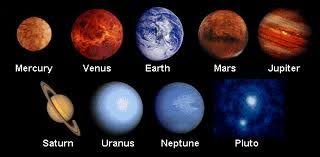 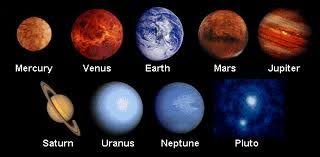 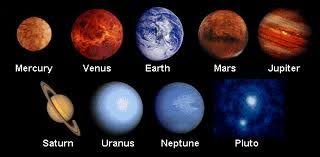 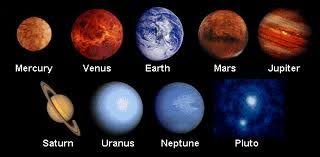 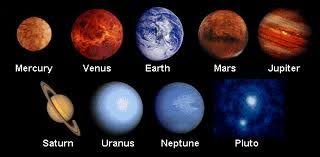 শুক্র
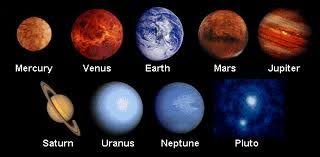 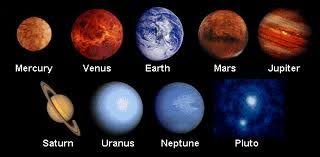 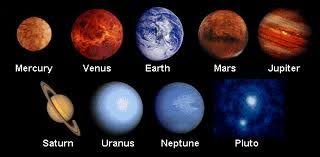 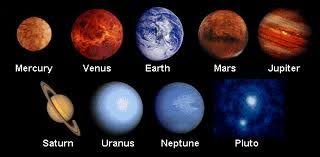 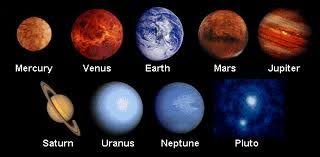 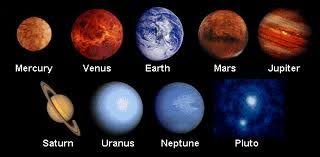 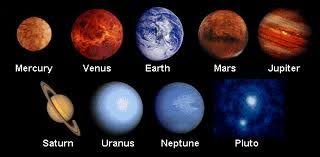 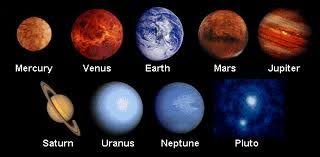 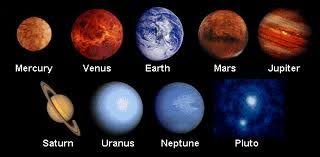 পৃথিবী
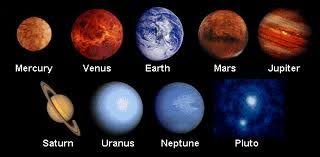 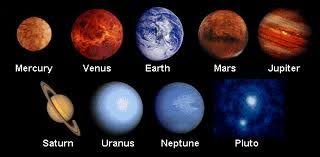 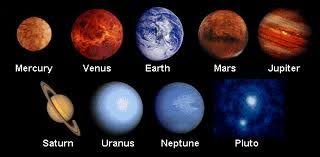 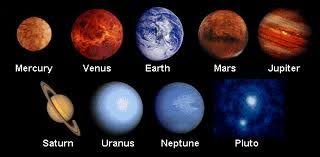 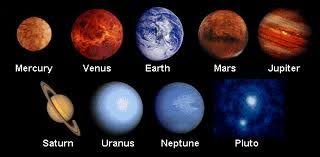 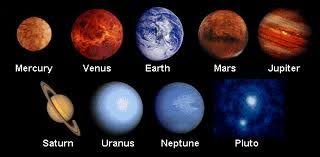 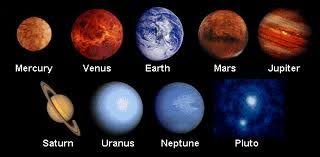 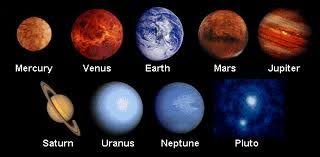 মঙ্গল
সূর্য
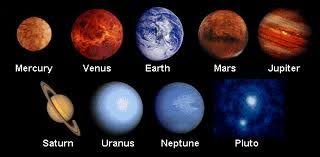 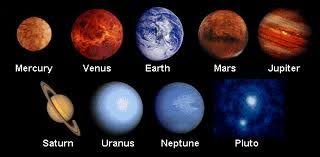 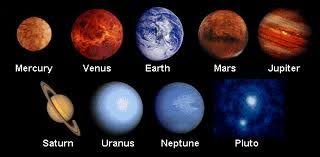 বৃহস্পতি
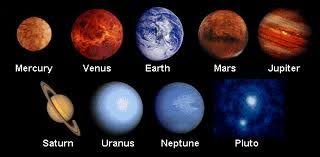 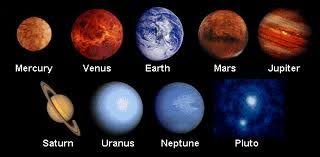 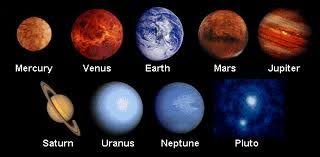 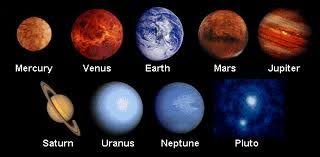 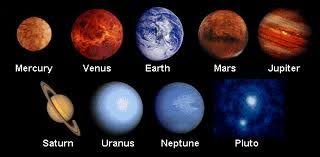 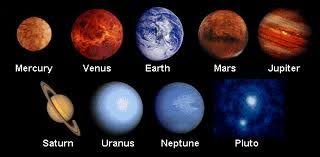 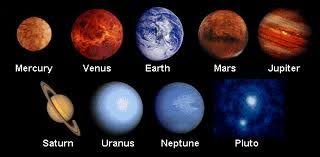 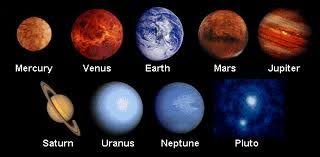 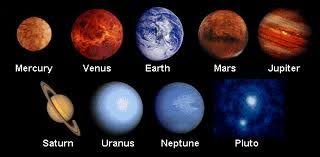 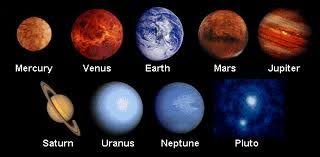 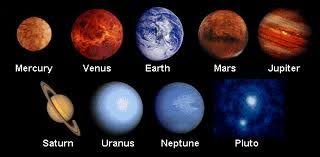 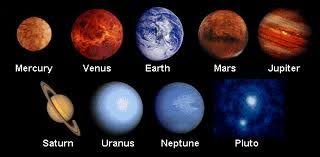 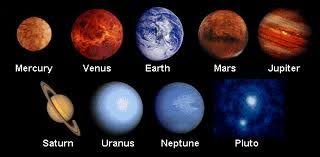 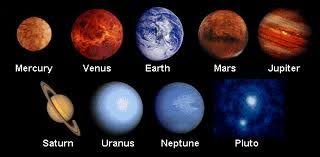 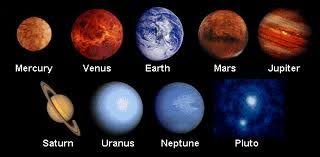 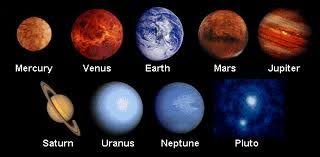 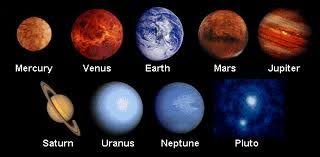 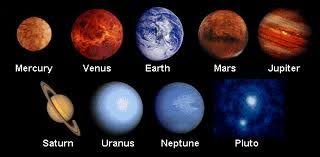 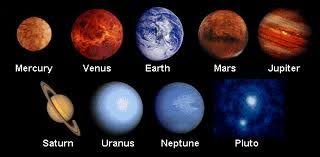 শনি
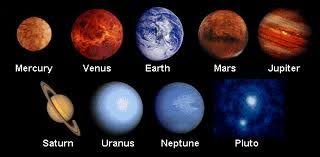 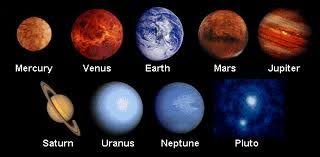 ইউরেনাস
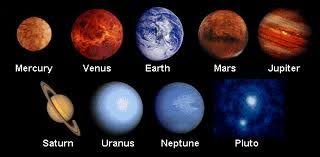 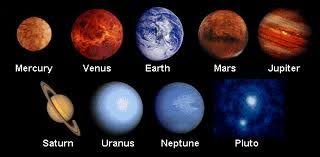 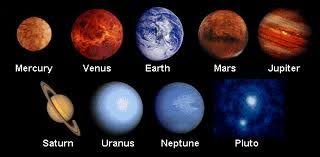 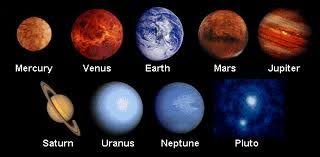 নেপচুন
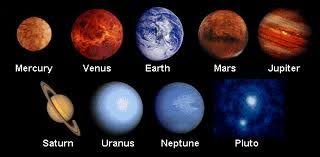 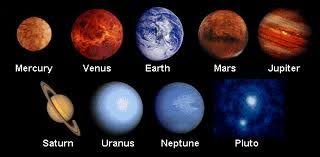 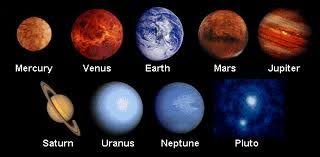 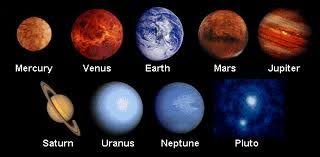 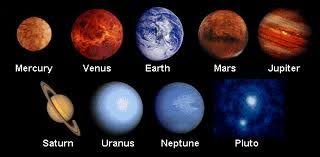 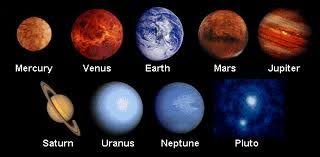 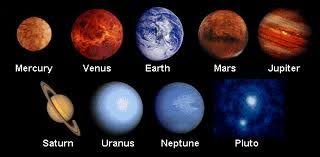 সূর্য/ sun
ব্যাস ১৩,৮৪,০০০ কিমি
কেন্দ্র করে ঘুরছে ৮টি গ্রহ
বুধ ক্ষুদ্রতম গ্রহ
সকল গ্রহের তাপ ও আলোর উৎস
নক্ষত্র
বৃহস্পতি বৃহত্তম গ্রহ
আলো ছাড়া পৃথিবীর জীব ও উদ্ভিদ কিছুই বাঁচত না
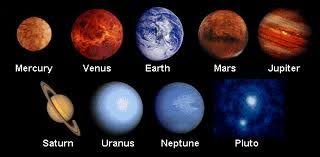 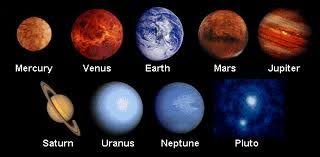 শুক্র/ venus
বুধ/ Marcury
সূর্যের নিকটতম ও  ক্ষুদ্রতম গ্রহ, ৮৮ দিনে এক বার ঘুরে
সূর্যের ২য় নিকটতম  গ্রহ যা শুকতারা বা সন্ধ্যাতারা,২২৫ দিনে এক বার ঘুরে
ব্যাস ৪,৮৫০ কিমি সূর্য থেকে দুরত্ব ৫.৮ কোটি কিমি
ব্যাস ১২,১০৪ কিমি সূর্য থেকে দুরত্ব ১০.৮ কোটি কিমি
মেঘ, বৃষ্টি,পানি ও বাতাস নেই, তাই জীবের অস্তীত্ব নেই
সব চেয়ে উজ্জ্বল ও উত্তপ্ত গ্রহ
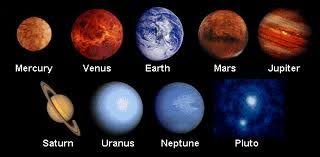 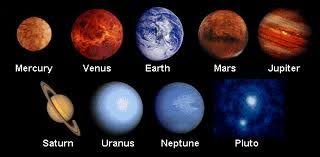 পৃথিবী/ earth
মঙ্গল / mars
সূর্যের ৩য় নিকটতম  গ্রহ, ৩৬৫ দিনে এক বার ঘুরে
সূর্যের ৪র্থ নিকটতম  গ্রহ ৬৮৭ দিনে এক বার ঘুরে
ব্যাস ১২,৬৬৭ কিমি সূর্য থেকে দুরত্ব ১৫ কোটি কিমি
ব্যাস  ৬,৭৮৭ কিমি সূর্য থেকে দুরত্ব ২২.৮ কোটি কিমি
মেঘ, বৃষ্টি,পানি ও বাতাস আছে, তাই জীবের অস্তীত্ব আছে,১টি উপগ্রহ
অক্সিজেন ও পানি খুবেই কম,
২টি উপগ্রহ
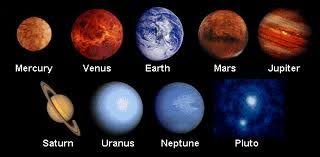 শনি/ Saturn
বৃহস্পতি/ jupiter
সূর্যের ৬ষ্ট নিকটতম ও ২য় বৃহত্তম  গ্রহ ২৯.৫ বছর এক বার ঘুরে
সূর্যের ৫ম নিকটতম ও বৃহত্তম গ্রহ, ৪,৩৩১ দিনে এক বার ঘুরে
ব্যাস  ১,২০,০০০ কিমি সূর্য থেকে দুরত্ব ১৪৩ কোটি কিমি
ব্যাস ১,৪২,৮০০ কিমি সূর্য থেকে দুরত্ব ৭৭.৮ কোটি কিমি
হাইড্রোজেন ও হিলিয়ামের মিশ্রণ,মিথেন ও অ্যামোনিয়া গ্যাস দিয়ে তৈরী ইহা উজ্জল বলয় দ্ধারা বেষ্টিত,২২টি উপগ্রহ
হাইড্রোজেন ও হিলিয়াম গ্যাস দিয়ে তৈরী ৩০,০০০ ডিগ্রী তাপমাত্রা,৬৭টি উপগ্রহ
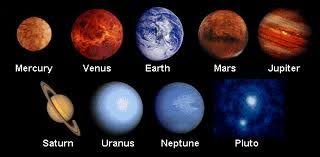 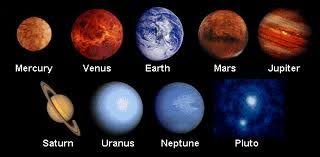 নেপচুন/ neptune
ইউরেনাস/ uranus
সূর্যের 7ম নিকটতম ও ৩য় বৃহত্তম গ্রহ, ৮৪ বছরে এক বার ঘুরে
সূর্যের ৮ম নিকটতম ও ৪র্থ বৃহত্তম  গ্রহ
ব্যাস  ৪৮,৪০০ কিমি সূর্য থেকে দুরত্ব ৪৫০ কোটি কিমি
ব্যাস ৪৯,০০০ কিমি সূর্য থেকে দুরত্ব ২৮৭ কোটি কিমি
এর বায়ুমন্ডল বেশির ভাগেই মিথেন ও  অ্যামোনিয়া গ্যাস ,১৪টি উপগ্রহ
মিথেন গ্যাস অধিক হালকা পদর্থ দিয়ে গঠিত, বলয় আবেষ্কৃত হয়েছে,২৭টি উপগ্রহ
মুল্যায়ন
উত্তর
১. সূর্যের ব্যাস কত?
৫. কোন গ্রহে আলো বাতাস ও পানি আছে ?
ক. ১৩,৮১,০০০ কিমি খ. ১৩,৮৩,০০০ কিমি 
গ. ১৩,৮৪,০০০ কিমি ঘ. ১৩,৮৬,০০০ কিমি
ক. মঙ্গল    খ. পৃথিবী 
গ. বৃহস্পতি   ঘ .নেপচুন
১. গ
২. শুক্র গ্রহ কত দিনে সূর্যকে প্রদক্ষিণ করে ?
২. খ
৬. কোন  কোন গ্রহে দেখা যায় ?
ক. ১২৫ দিন    খ. ২২৫ দিন 
গ. ৩২৫ দিন   ঘ .৪২৫ দিন
i. পৃথিবী ও শনি     ii. ইউরেনাস ও শনি       iii. বুধ ও পৃথিবী
৩. ঘ
৪. ক
৩. সূর্য থেকে ইউরেনাসের দূরত্ব কত ?
নিচের কোনটি সঠিক ?
৫. খ
ক. ২৮১ কোটি কিমি খ. ২৮৩ কোটি কিমি
গ. ২৮৫ কোটি কিমি  ঘ. ২৮৭ কোটি কিমি
ক. i      খ. ii 
গ. iii   ঘ . i ও ii
৬. খ
৪. মঙ্গল গ্রহের কয়টি উপগ্রহ আছে ?
৭. আকৃতির দিক থেকে নেপচুন কত তম ?
৭ . ক
ক. ২টি উপগ্রহ  খ. ৩টি উপগ্রহ
গ. ৪টি উপগ্রহ   ঘ. ৫টি উপগ্রহ
ক. ৪র্থ    খ. ৫ম 
গ. ৬ষ্ট    ঘ .৭ম
বাড়ির কাজ
** আমরা যে পৃথিবীতে বাস করি তা হল গ্রহ। আর এই গ্রহের নক্ষত্র হল সূর্য। পৃথিবী ছাড়াও এই গ্রহে আরও বেশ কিছু গ্রহ আছে, কথা গুলো আদিল তাঁর খালাতু ভাই সায়িদকে বলল।
ক. সূর্য থেকে দুরত্ব অনুসারে ৫ম গ্রহ কোনটি ?                                                                   ১
খ.  বৃহস্পতি থেকে নেপচুনের দুরত্ব কত কিলোমিটার ?                                                        ২
গ. সৌরজগতে একটি চিত্র অঙ্কন কর।                                                                              ৩
ঘ. জীবন ধারনের জন্য পৃথিবীই আদর্শ গ্রহ, কথাটি ব্যাখ্যা কর।                                                 ৪
ধন্যবাদ
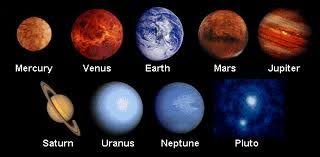